МУНИЦИПАЛЬОЕ БЮДЖЕТНОЕ ДОШКОЛЬНОЕ ОБРАЗОВАТЕЛЬНОЕ УЧРЕЖДЕНИЕ ДЕТСКИЙ САД №3 «ВИШЕНКА» СТ. ПЕРЕЯСЛОВСКОЙ МУНИЦИПАЛЬНОГО ОБРАЗОВАНИЯ БРЮХОВЕЦКИЙ РАЙОН
Птицы Кубани
Иволга
Крачки
Камышовая курочка
Зимородок
Кваква
Крапивник
Кукушка
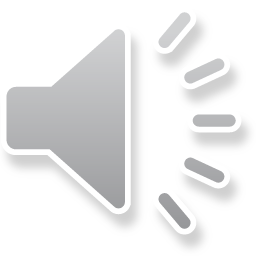 Ласточка
Пеночка
Чиж